Marketing Plan
Mission Statement
Repertory Dance Theatre is dedicated to the creation, performance, perpetuation, and appreciation of modern dance.
RDT Wants to focus on…
Environmental Scan: 
Increase budget to get out of debt
Even balance among 3 areas of income: government, contributed, earned
Building audience; especially among younger audience members
To connect young audiences members to performances through technology but to keep the patrons they already have
Growing the downtown arts culture
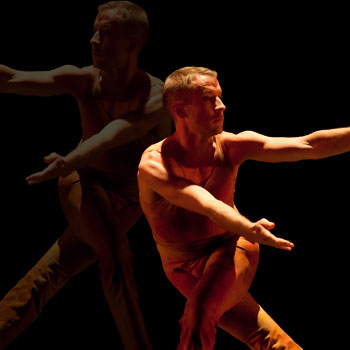 Three marketing strategies…
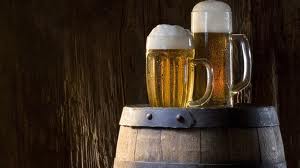 Dance and Drafts
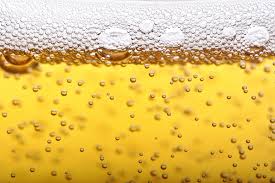 Dance and Drafts
Institutional Program Development: 
	BUILDING  BRIDGES  TO MODERN DANCE
Goal: Build young audience demographic:
College Students/Young Professionals
Develop “Friends” of the Board of Directors
Goal: Enrich entire performance experience
Dancers and Directors join conversation
Build relationship with organization and community
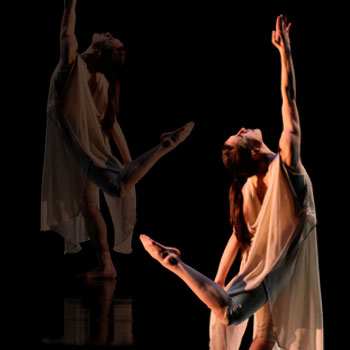 Contemporary on BroadwayReclaiming 3rd
Contemporary On Broadway
Goal: Develop New Audience and Diversify Audience (access to member-lists of orgs)
Goal: Option for Cross-Disciplinary Experience
Grow Downtown Arts Audience
2 Movie Tickets to Salt Lake Film Society- Broadway Theatre
2 Tickets to Pioneer Theatre Company
2 Tickets to RDT
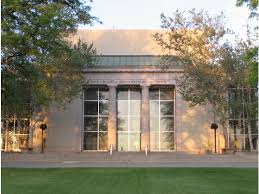 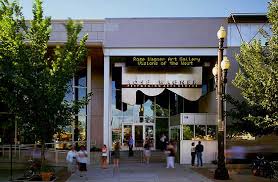 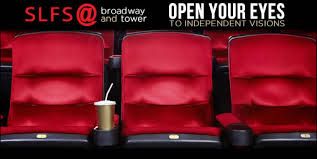 Ticket Prices Contemporary on Broadway
Premium/Standard Season Ticket Extension
Without Bundle=$107 Premium, $69 Standard 
$75 Premium (Orchestra), $55 Standard (Balcony)
30% savings for Premium, 20% savings for Standard
Premium/Standard Ticket
Without Bundle=$167 Premium, $129 Standard
$125 Premium (Orchestra), $110 Standard (Balcony)
25% savings for Premium, 20% savings for Standard
Social Media Plan
Facebook= all types of interaction
Blog=Monthly Newsletter posted on Homepage 
Draw readers in to the website
Advertised on Facebook
Twitter= Audience Member interaction
Prompts made by company through performance week and shows 
Audience interaction whenever
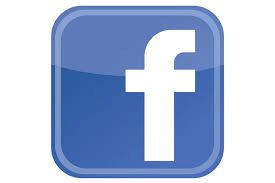 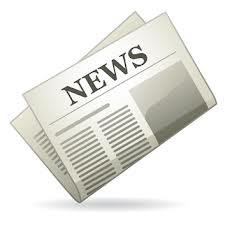 New Strategies
Pandora= Younger, dance-oriented audience
Youtube= Channel= stream-lined, professional approach= all video content in one spot
Instagram/Twitter= during performance breaks to encourage audience participation
Take themed pics, scavenger hunt, most tweeted dance, etc.
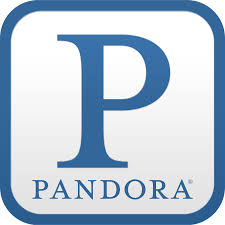 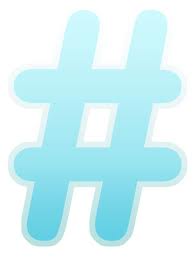 Desired Outcomes
Timeline
Social Media Plan: Effective with start of the new season

Dance and Drafts:
3 Performances= April, October, November

Contemporary on Broadway
RDT- Spring Show, PTC- Winter Show,  SLFS- Fall Preview Movie